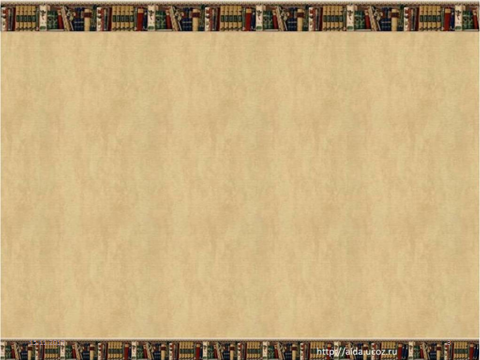 С
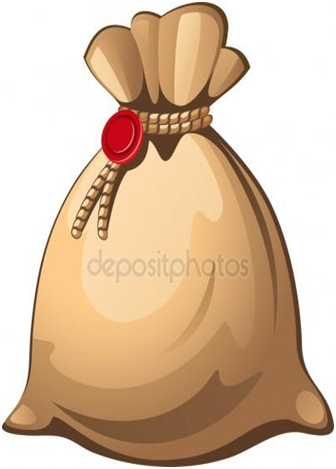 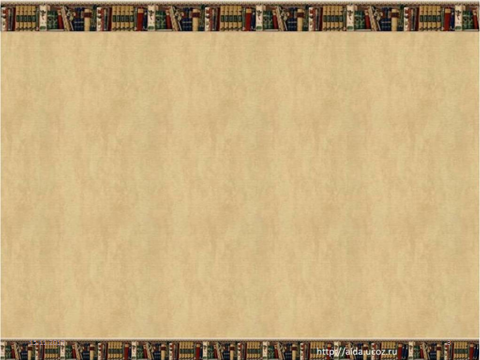 Озорник-человек, который озорничает 
Озорство - шалость, баловство.
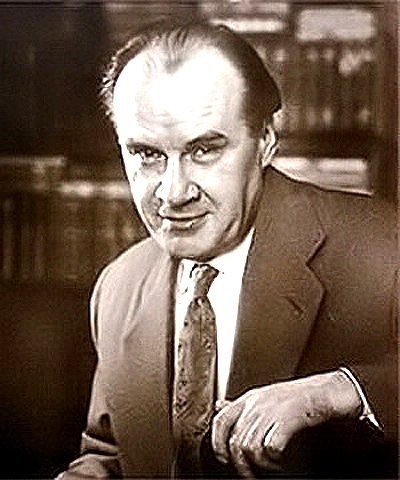 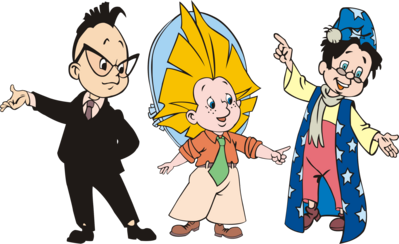 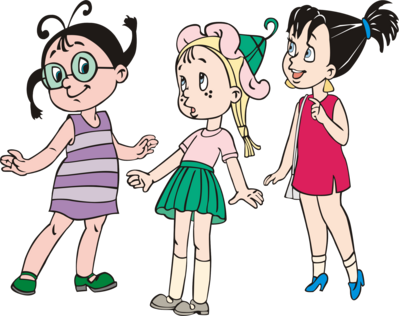 Николай Николаевич Носов
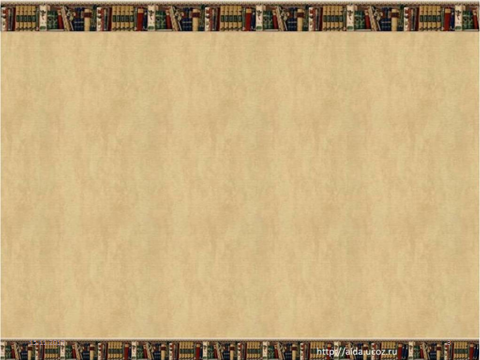 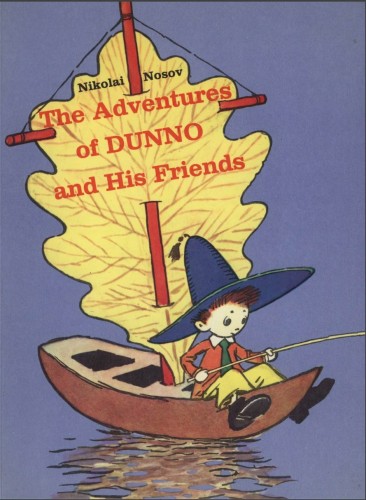 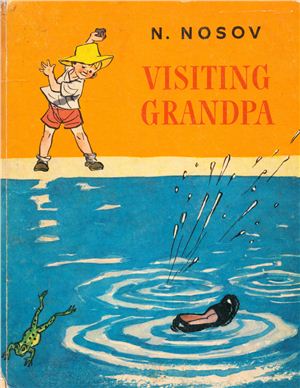 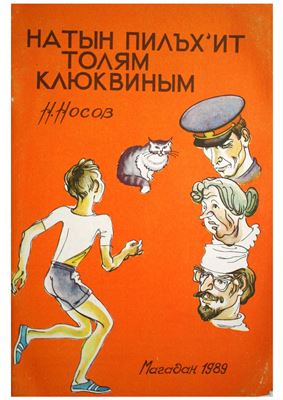 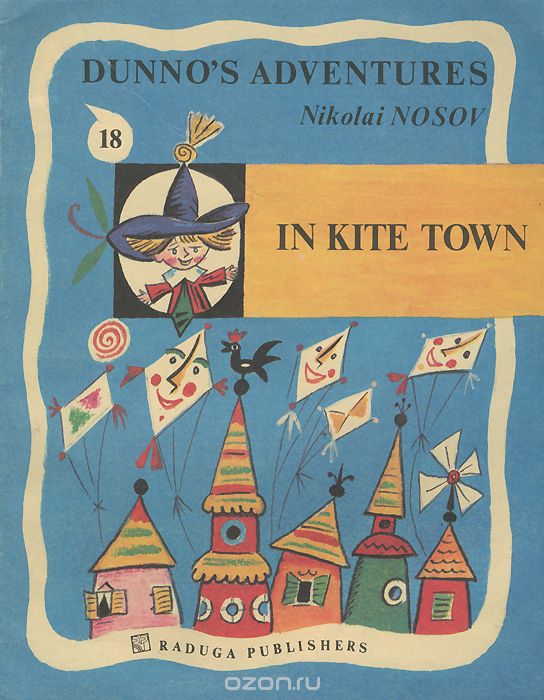 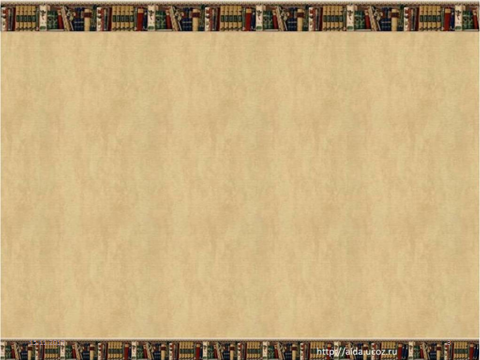 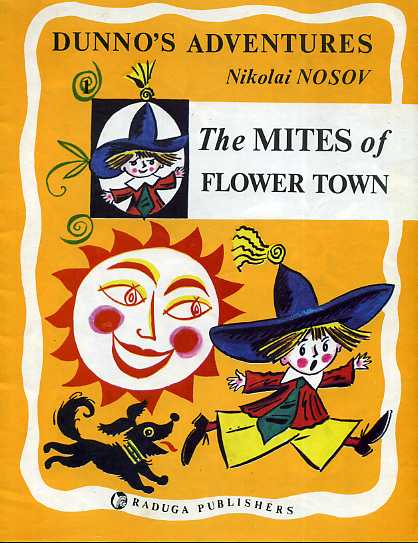 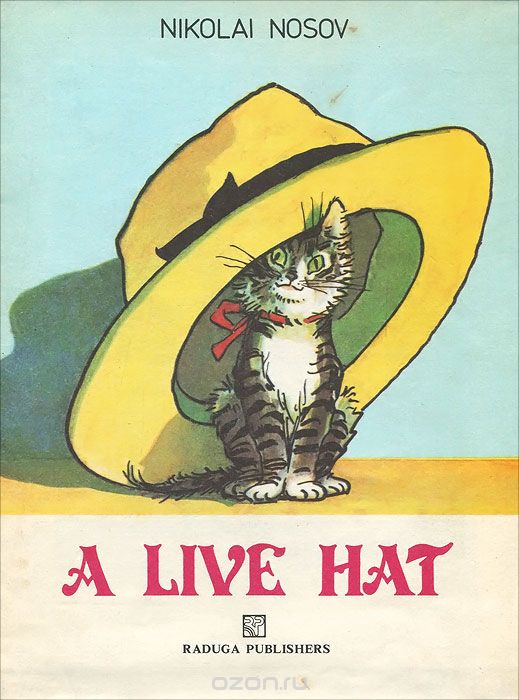 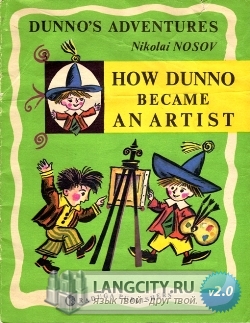 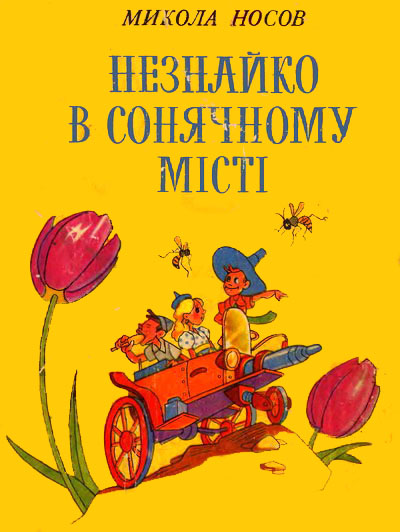 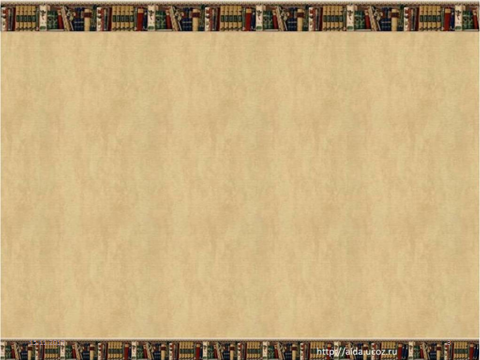 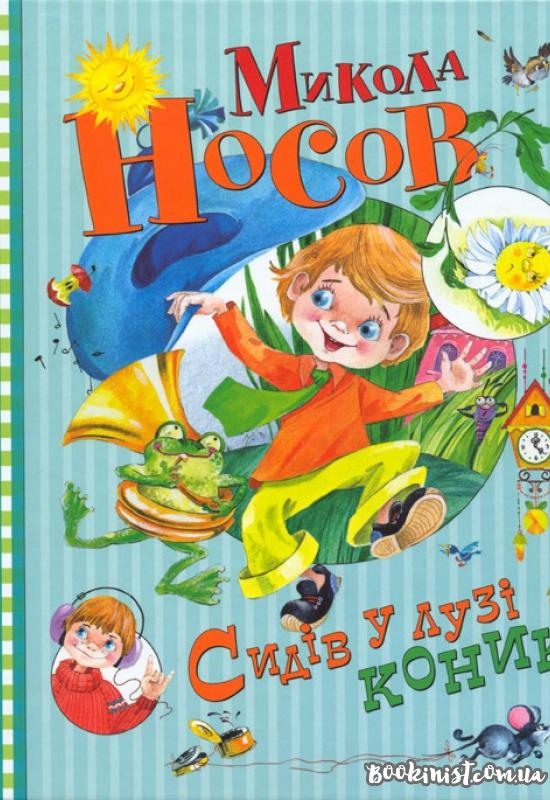 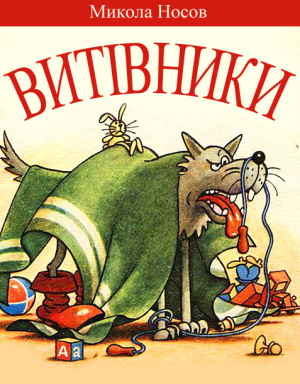 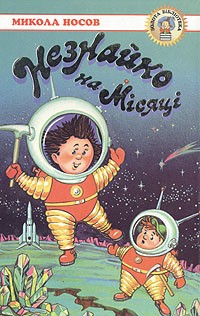 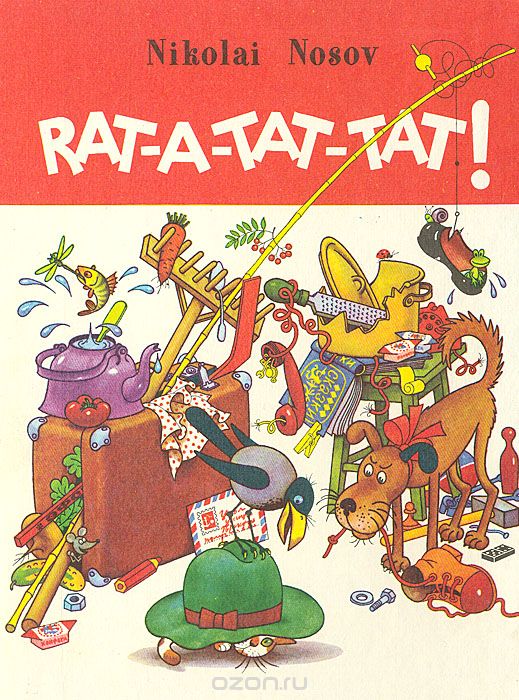 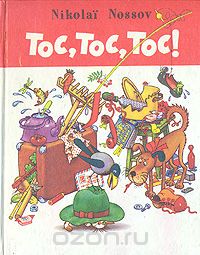 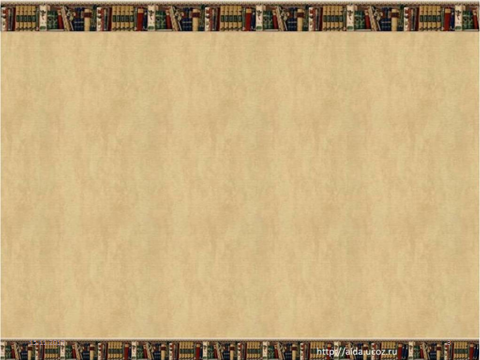 ЛЕДОК-ОК + ЕНОТ-ОТ + КОНЕЦ –КОН = ?
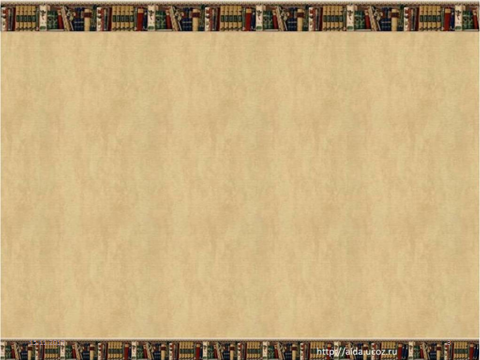 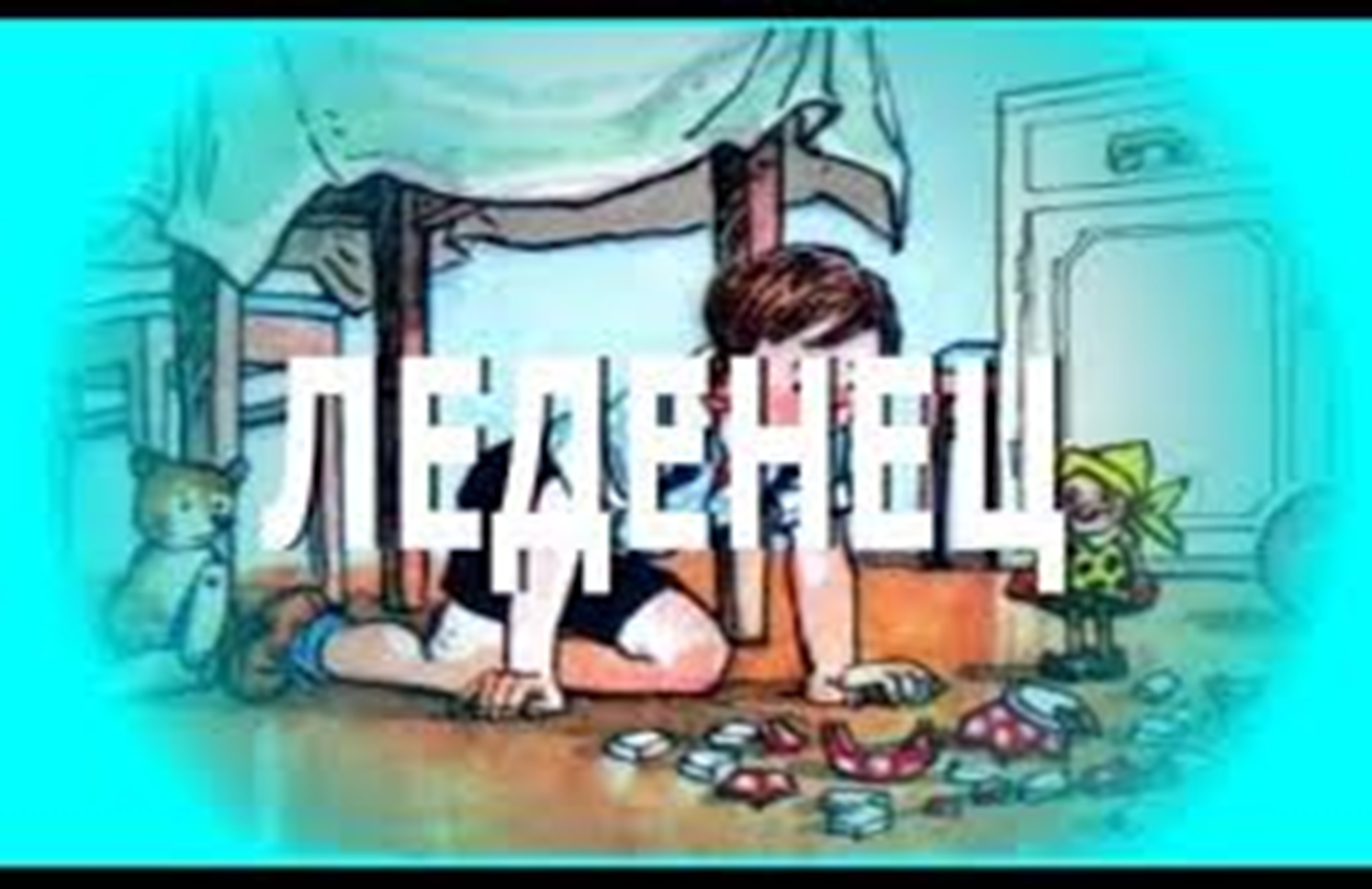 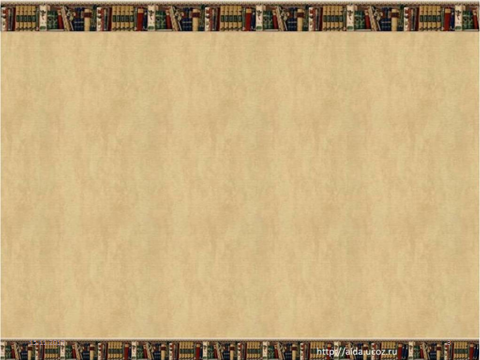 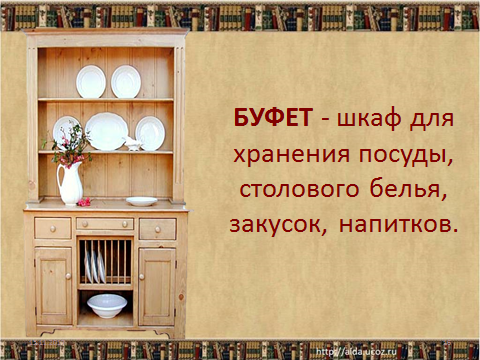 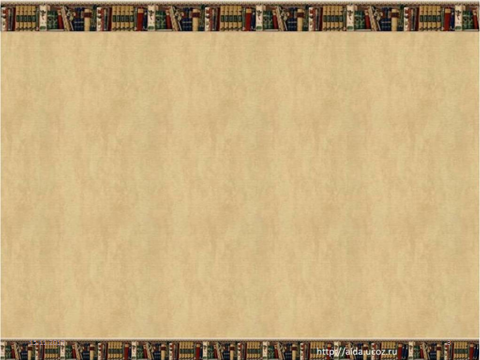 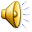 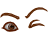 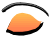 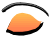 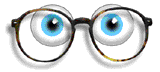 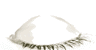 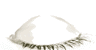 Берегите зрение!
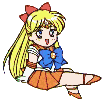 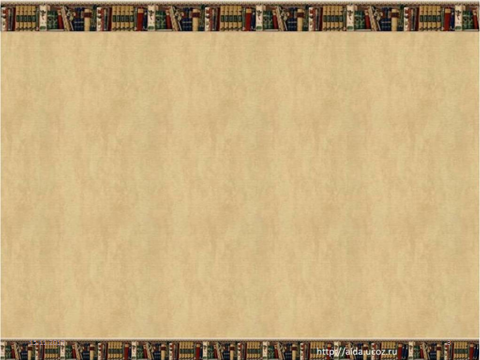 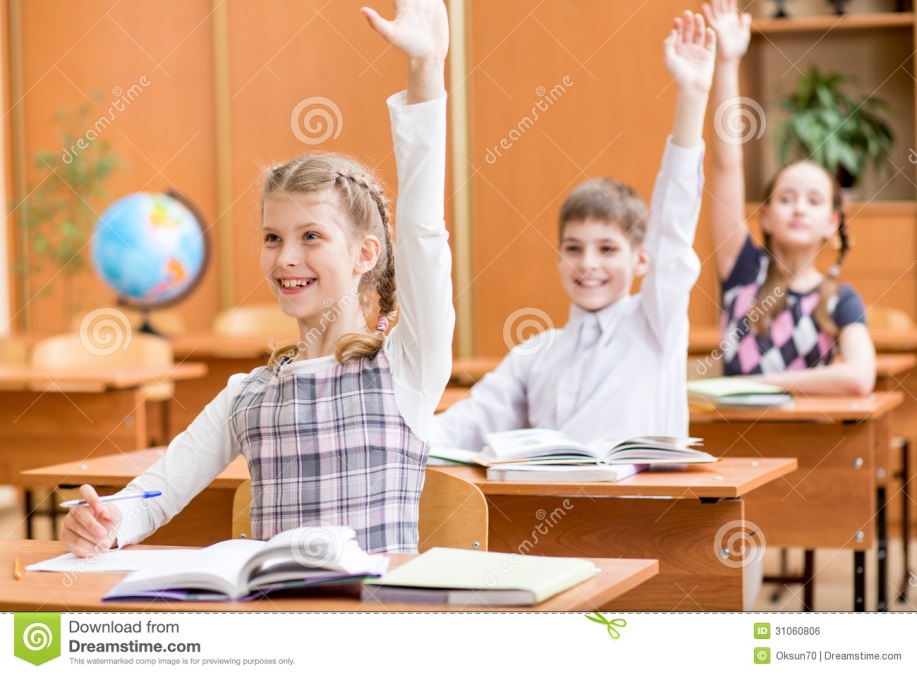 *	Мне было легко…
*	У меня вызвало      затруднение…
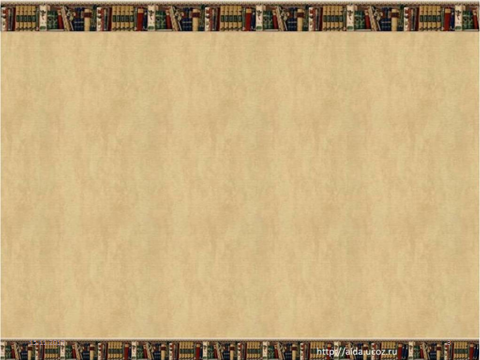 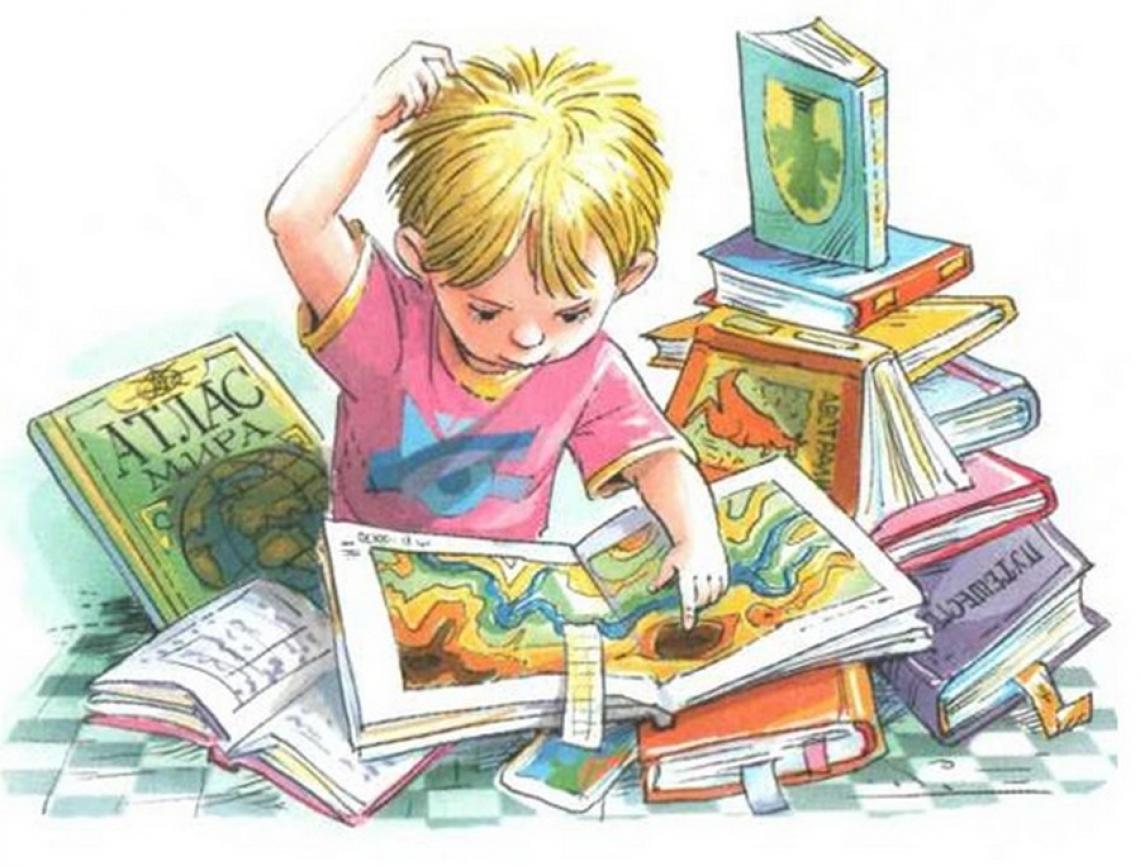 Домашнее задание:
Используя иллюстрацию учебника с.77 пересказать эпизод
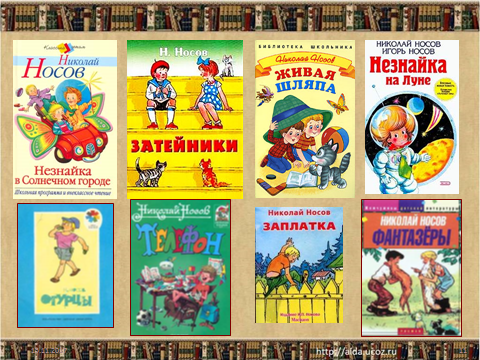 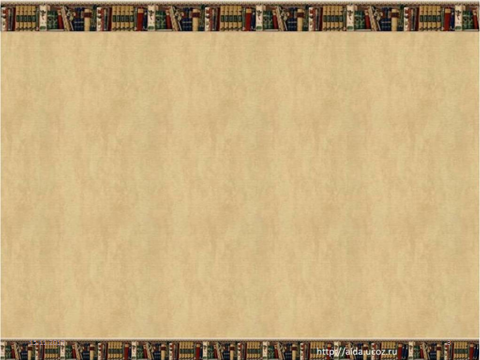 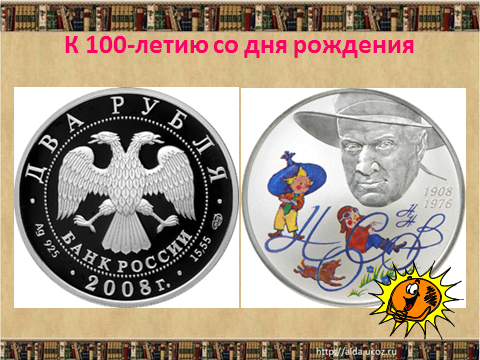 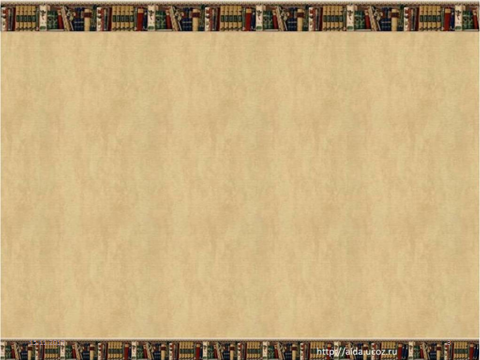 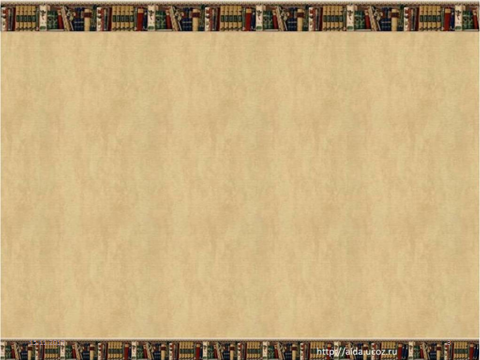 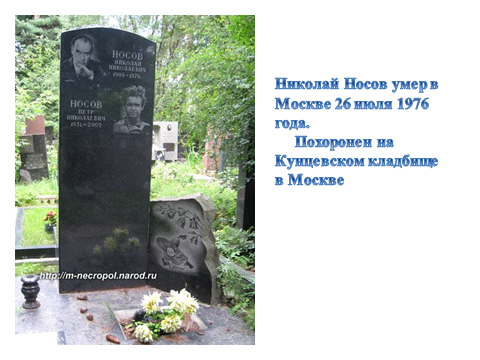